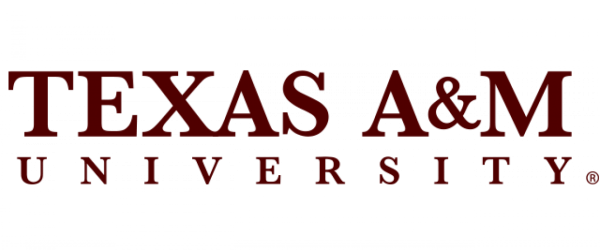 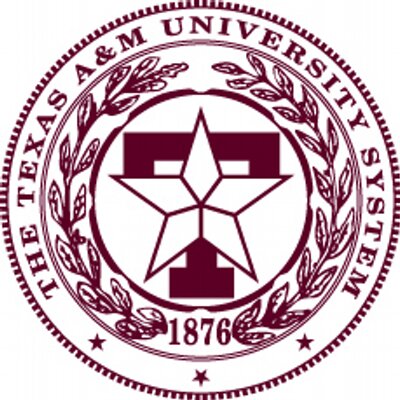 1
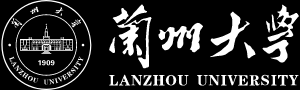 Linear Response Theory and Its Application in the Heavy-ion Collisions
Feng Li
2
Theory Review:
Evolution under a perturbation
Linear approxi--mation
Example
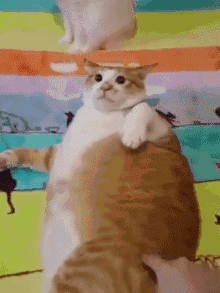 3
Theory Review:
Unitarity Break
Evolution under a perturbation
Linear approxi--mation
Example
4
Theory Review:
Evolution under a perturbation
Linear approxi--mation
Example
5
Spinodal Instablity of QM
Y. Aoki, etc. Nature 443, 675 (2006)
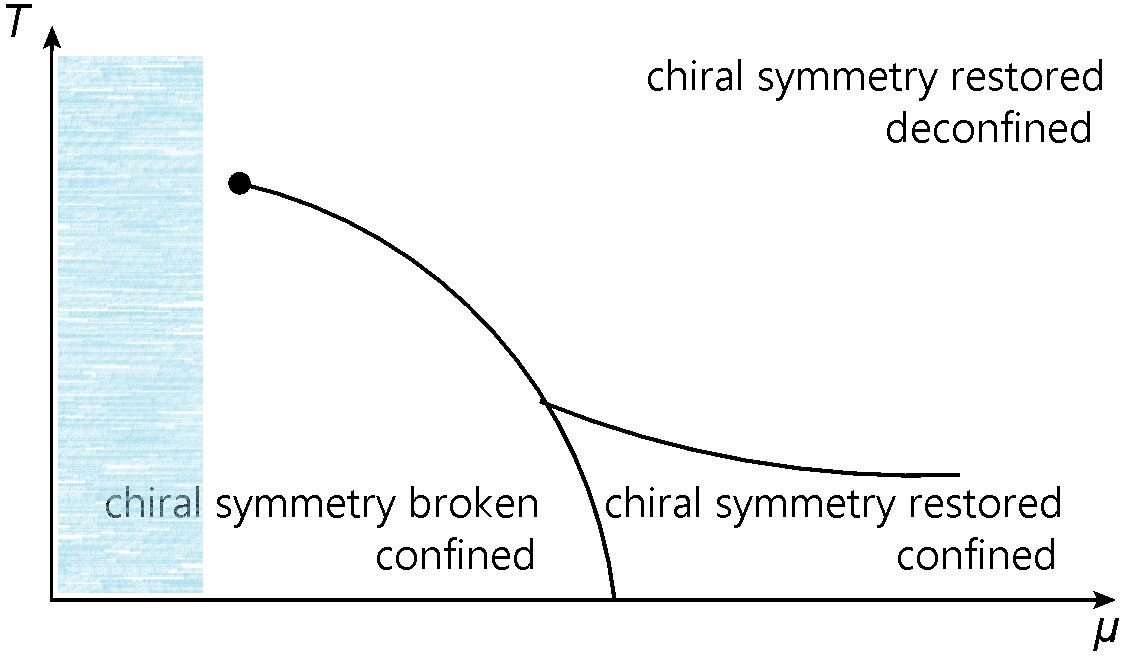 6
Spinodal Instablity of QM
General Model
NJL & PNJL
NJL with magnetic field
7
Spinodal Instablity of QM
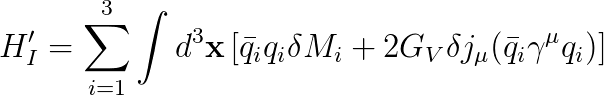 General Model
NJL & PNJL
NJL with magnetic field
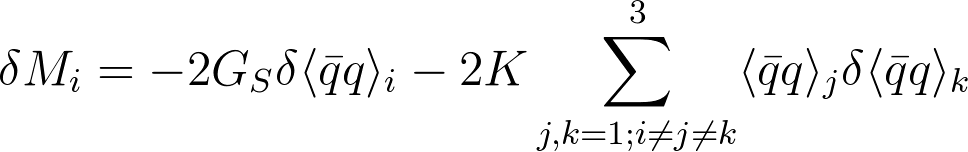 8
Spinodal Instablity of QM
General Model
NJL & PNJL
NJL with magnetic field
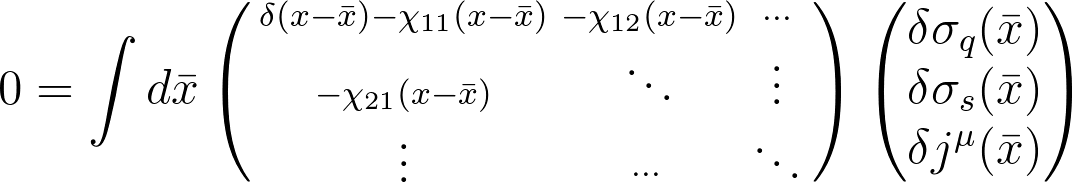 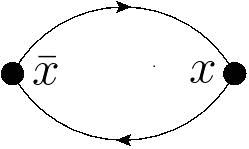 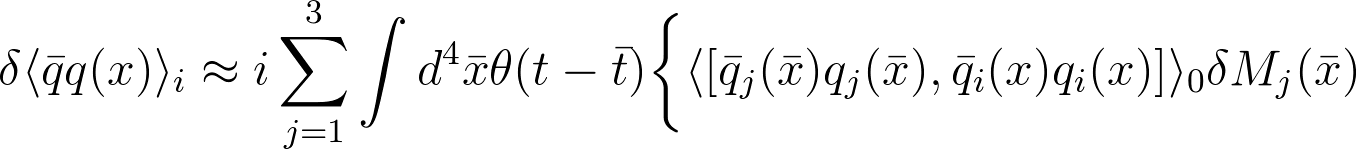 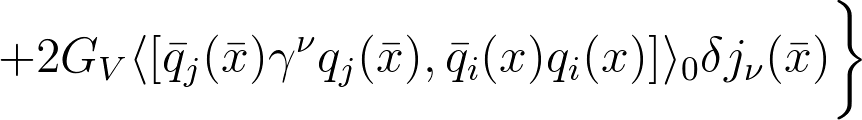 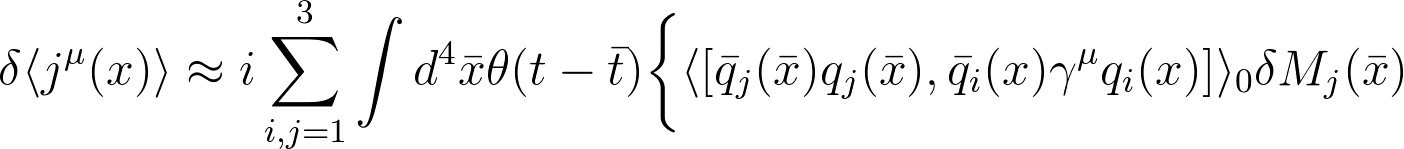 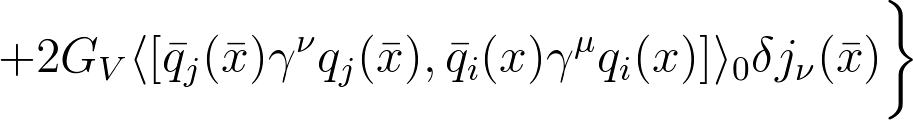 9
Spinodal Instablity of QM
General Model
NJL & PNJL
NJL with magnetic field
After Fourier Transformation
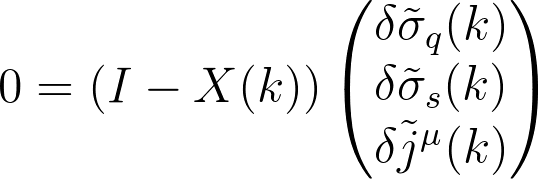 is the         root of
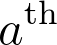 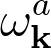 Sound wave solution:
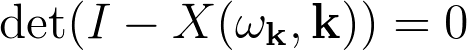 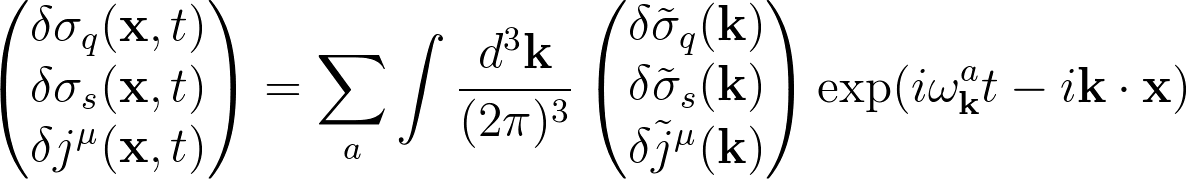 If                       is imaginary, the fluctuating mode with the wavenumber k will grow exponentially with time. It is thus called the unstable mode with        being the growth rate.
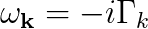 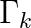 10
Dispersion Relation
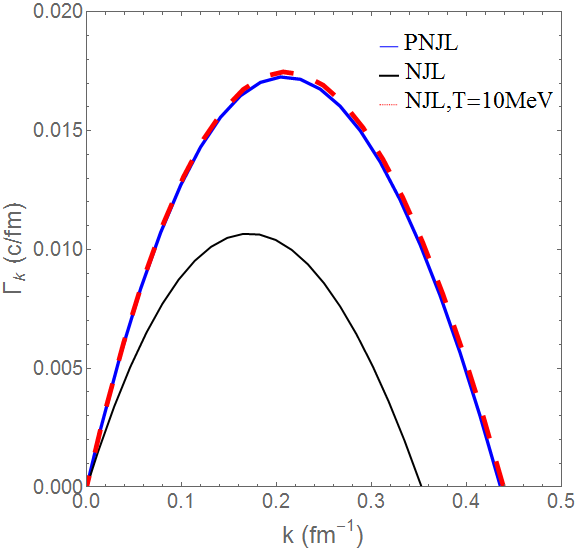 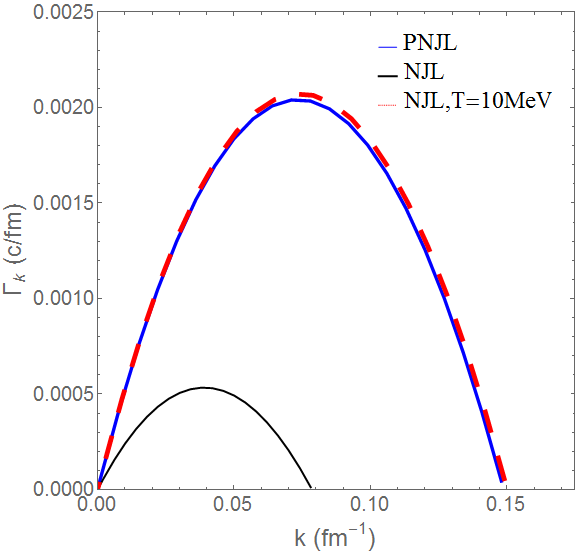 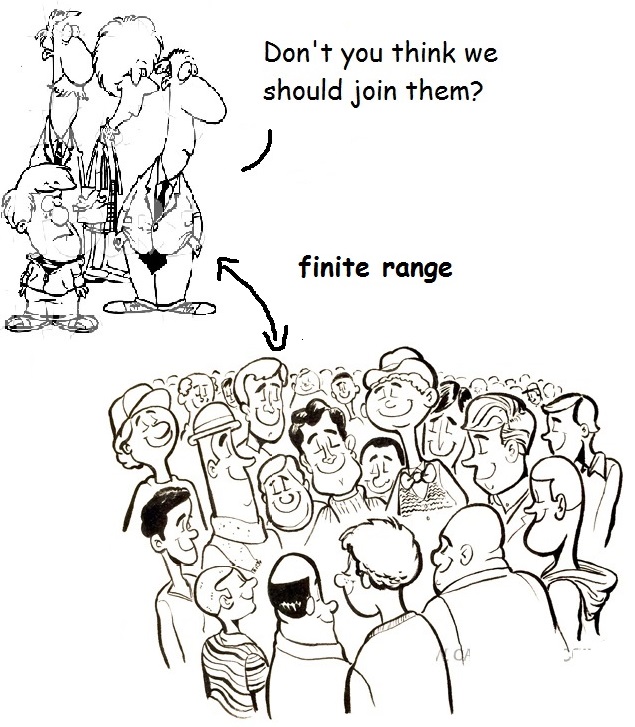 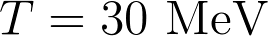 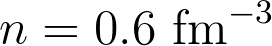 Gv=0
Gv=0.2Gs
Why bend down
Gv=0
Gv=0.2Gs
Why bend down
Gv=0
Gv=0.2Gs
Why bend down
11
Spinodal Boundaries:
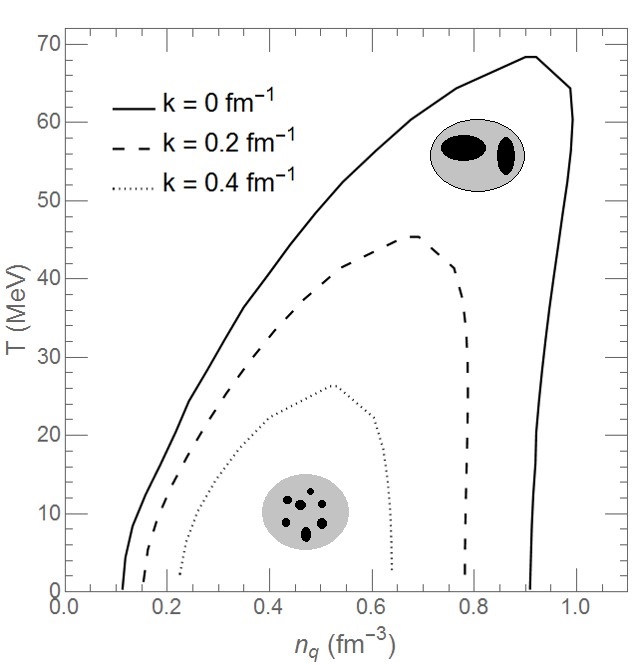 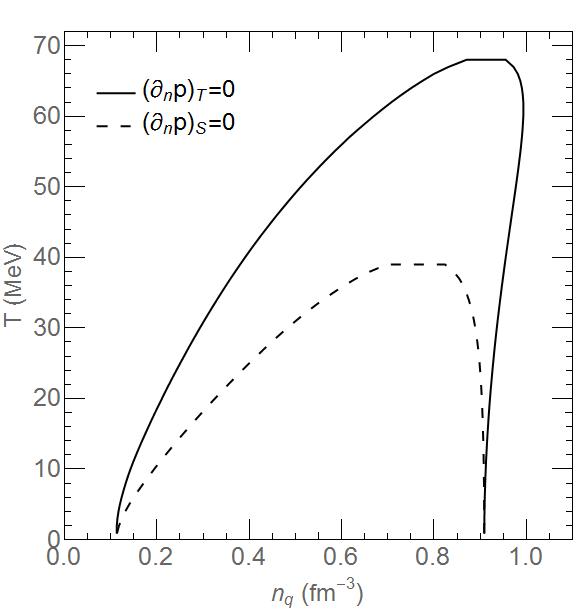 NJL, Gv=0Unstable modes of short-wavelength survive in the center of the spinodal instability region
Comparison with the isothermal boundary
PNJL, Gv=0
NJL, Gv=0.2 GsSupressed by the vector interaction
PNJL, Gv=0.2 Gs
NJL, Gv=0Unstable modes of short-wavelength survive in the center of the spinodal instability region
Comparison with the isothermal boundary
PNJL, Gv=0
NJL, Gv=0.2 GsSupressed by the vector interaction
PNJL, Gv=0.2 Gs
F. Li, and C. M. Ko, Phys. Rev. C 93, 035205 (2016)
12
Spinodal Boundaries:
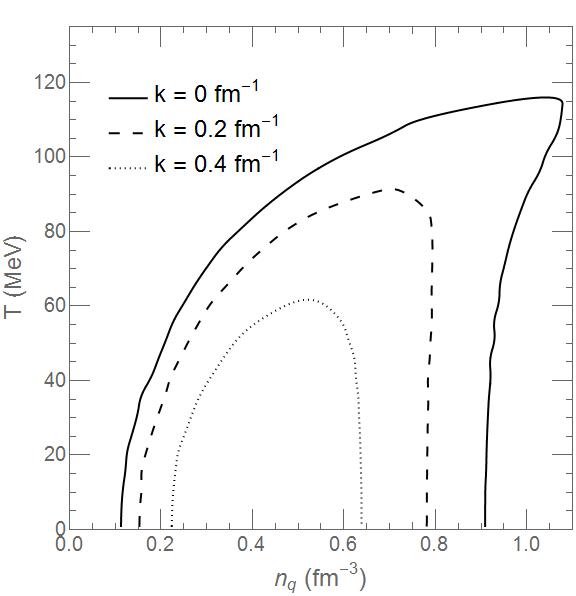 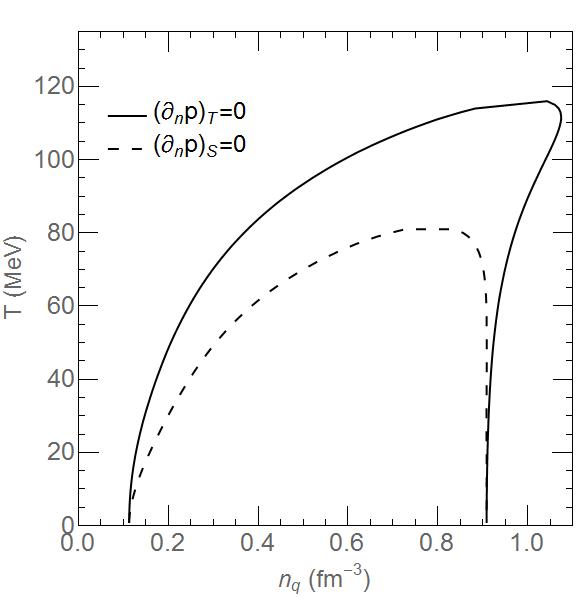 NJL, Gv=0Unstable modes of short-wavelength survive in the center of the spinodal instability region
Comparison with the isothermal boundary
PNJL, Gv=0
NJL, Gv=0.2 GsSupressed by the vector interaction
PNJL, Gv=0.2 Gs
NJL, Gv=0Unstable modes of short-wavelength survive in the center of the spinodal instability region
Comparison with the isothermal boundary
PNJL, Gv=0
NJL, Gv=0.2 GsSupressed by the vector interaction
PNJL, Gv=0.2 Gs
F. Li, and C. M. Ko, Phys. Rev. C 93, 035205 (2016)
13
Spinodal Boundaries:
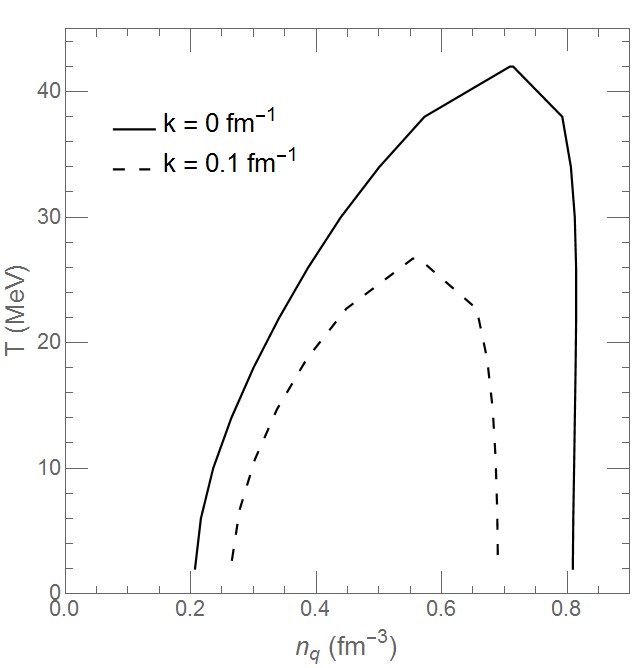 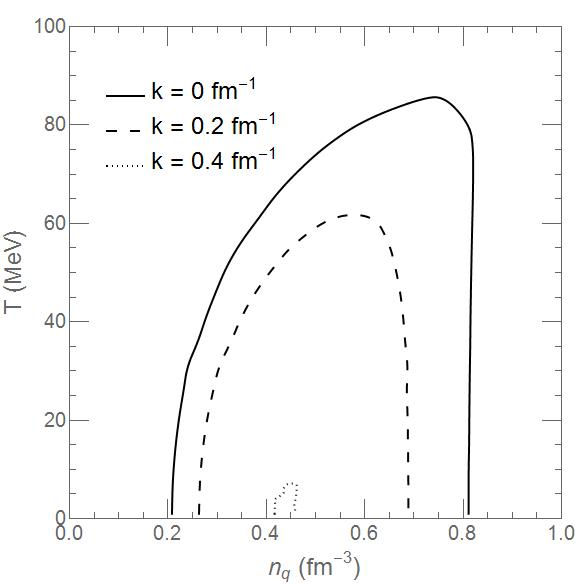 NJL, Gv=0Unstable modes of short-wavelength survive in the center of the spinodal instability region
Comparison with the isothermal boundary
PNJL, Gv=0
NJL, Gv=0.2 GsSupressed by the vector interaction
PNJL, Gv=0.2 Gs
NJL, Gv=0Unstable modes of short-wavelength survive in the center of the spinodal instability region
Comparison with the isothermal boundary
PNJL, Gv=0
NJL, Gv=0.2 GsSupressed by the vector interaction
PNJL, Gv=0.2 Gs
F. Li, and C. M. Ko, Phys. Rev. C 93, 035205 (2016)
8
Spinodal Instablity of QM
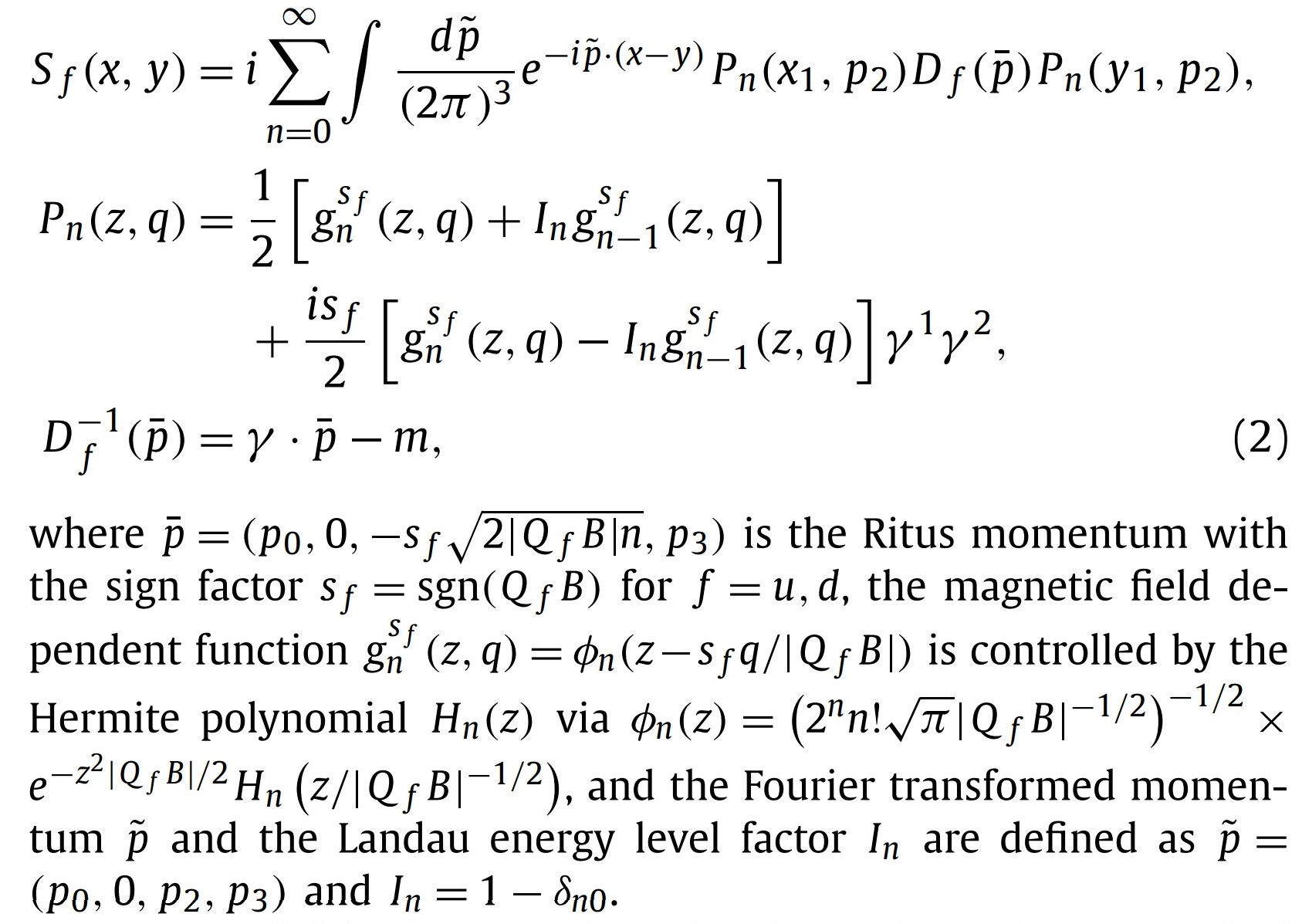 General Model
NJL & PNJL
NJL with magnetic field
Shijun Mao, PLB 758, 195
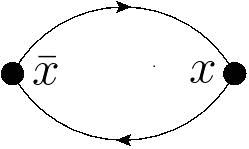 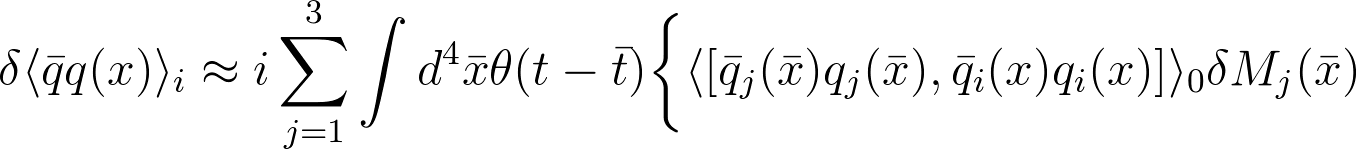 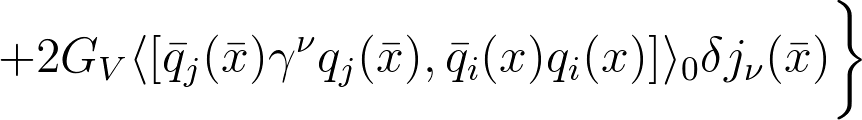 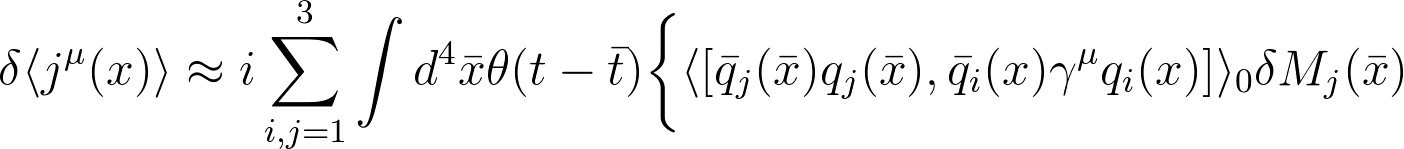 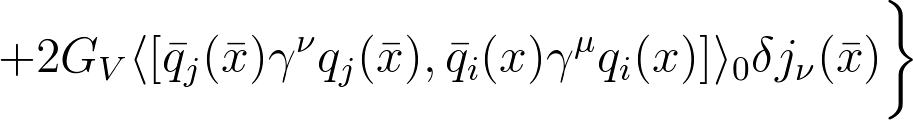 15
Dispersion Relation (Preliminary)
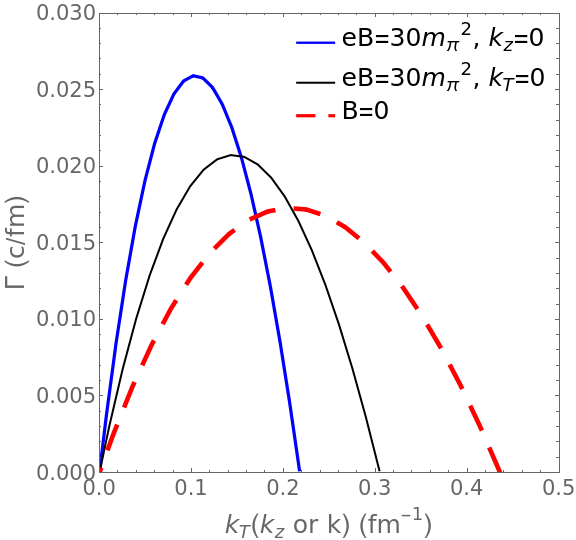 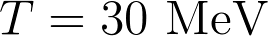 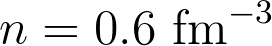 16
Summary
Study of the spinodal instability using a linear response theory
Tc might be increased by confinement
The vector interaction suppress the spinodal instability. 
The instabilities of smaller wavelengths grow less rapidly, and survive only under lower temperature due to the quantum long-range effect 
Growth rates of the unstable modes seems larger in the presence of magnetic field. 
The transverse modes grow faster, and they are of shorter wavelengths, while the longitudinal modes grow slower, and are of longer wavelengths.
17
Outlooks
A full calculation on the spinodal unstable modes in the presence of the B field
 Calculate the evolution of the spatial correlation functions using the linear response theory
Redo the calculation using the other models (Dyson-Schwinger)
Vorticity as a perturbation, polarization as a fluctuation
TKNN invariant in QCD
Go beyond linear order